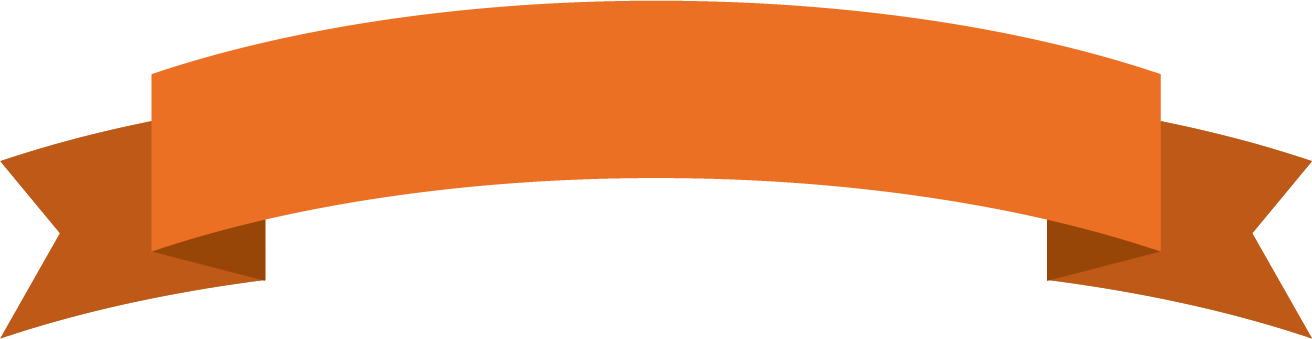 ２０２３
夏休みボランティア募集！
＜保育士体験＞
播磨町内の認定こども園で、保育士のお仕事を通じてこども達とふれ合ってみませんか？保育に興味のある方、こどもに携わる仕事を目指す学生など、ご応募お待ちしております。
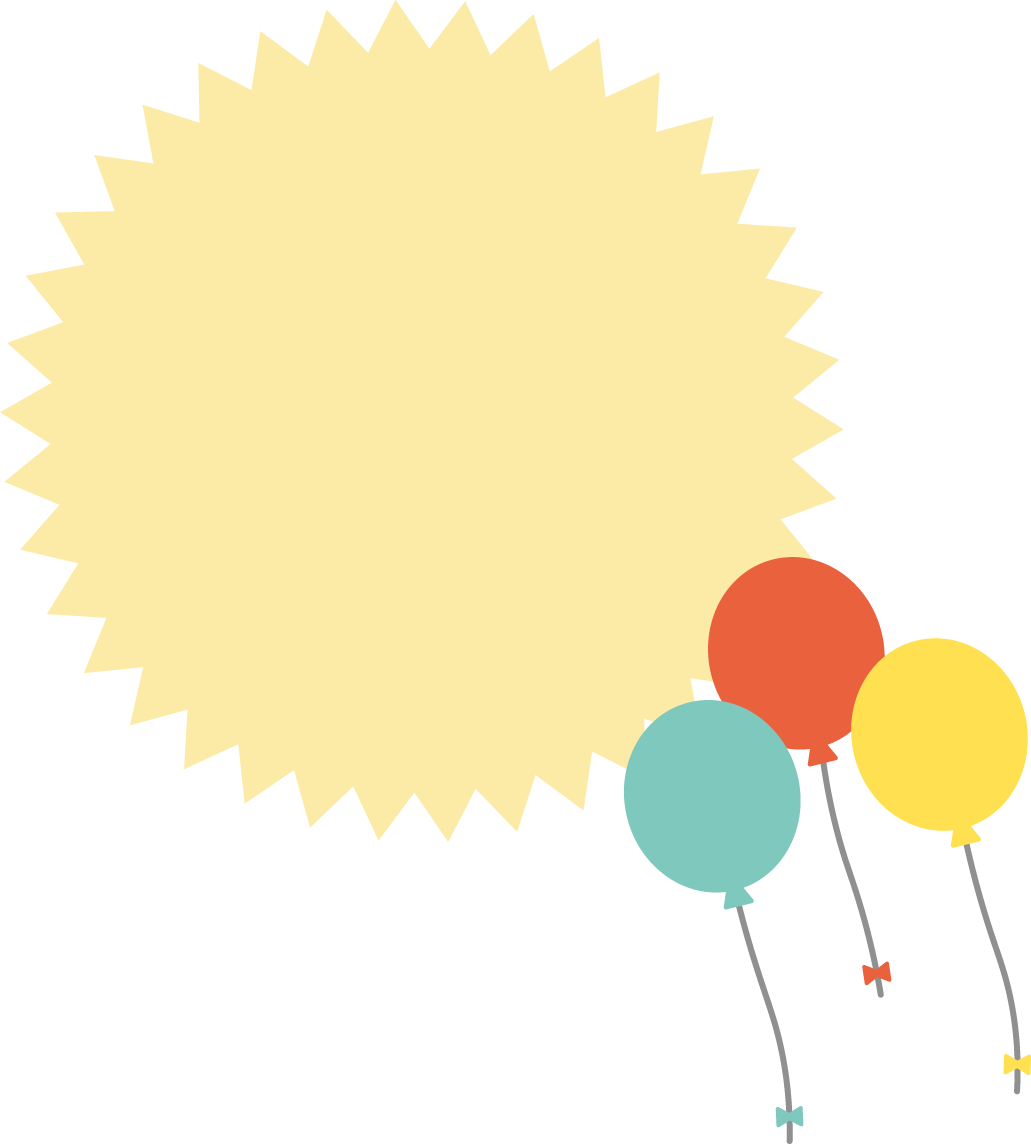 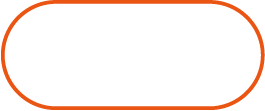 日時
２０２３年
締め切り
　　７／１５(土)まで
お申し込みは…↓
下記QRコード又はお電話で受付中♪
７月２６日（水）
９：３０～１４：００
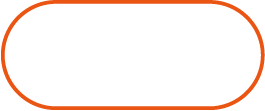 場所
播磨中央こども園
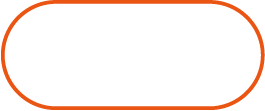 対象
中学生～大学生など　＜定員８名＞
※保育に興味があり、真面目に取り組める方
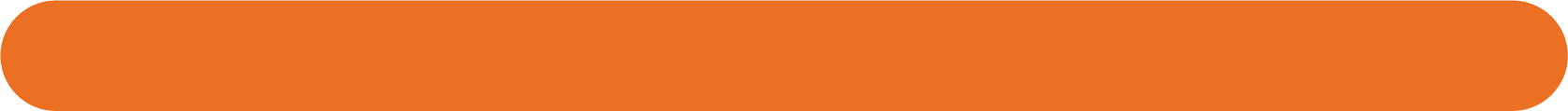 お問い合わせ：播磨町社会福祉協議会
TEL：０７９ー４３５－１７１２
メール:info@harima-wel.or.jp
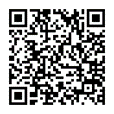